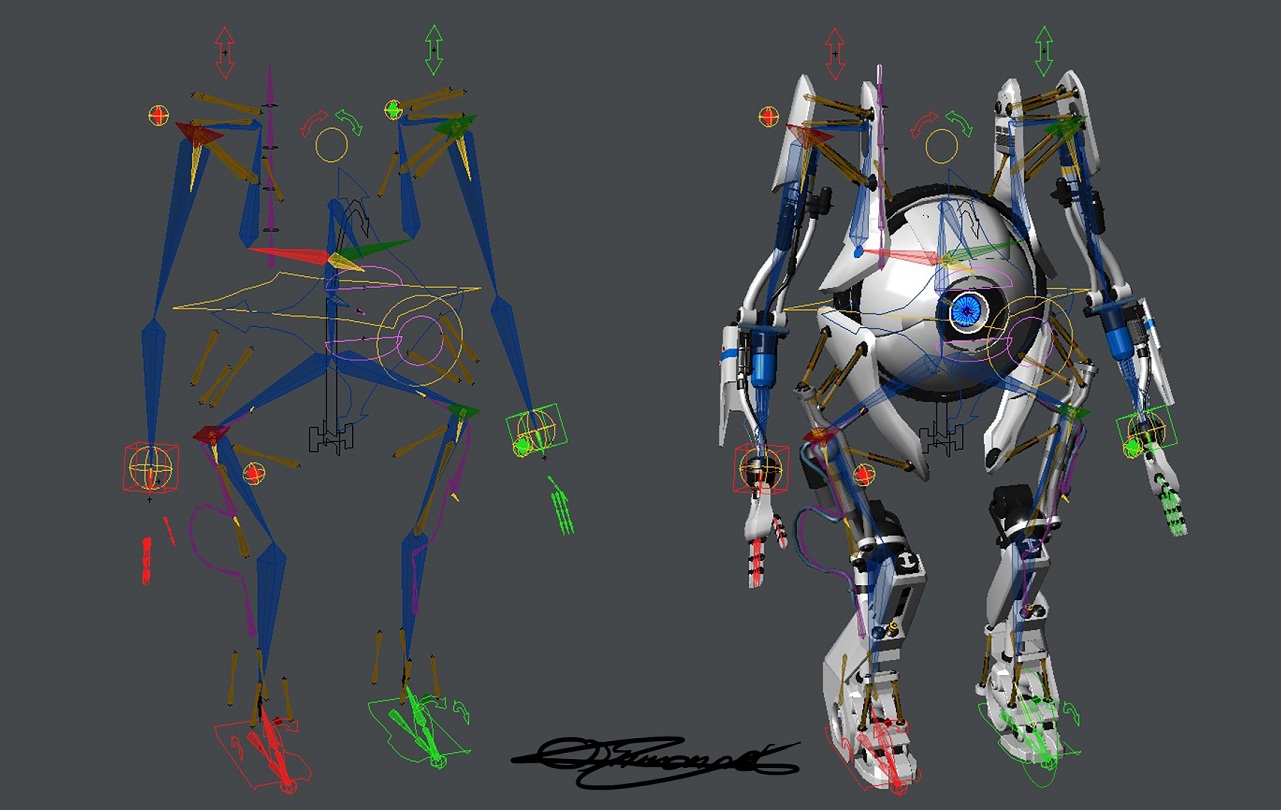 Rigging
#project_vr_something
[Speaker Notes: https://www.raywenderlich.com/6055-creating-reusable-characters-with-blender-and-unity]
Review: 3D game art pipeline
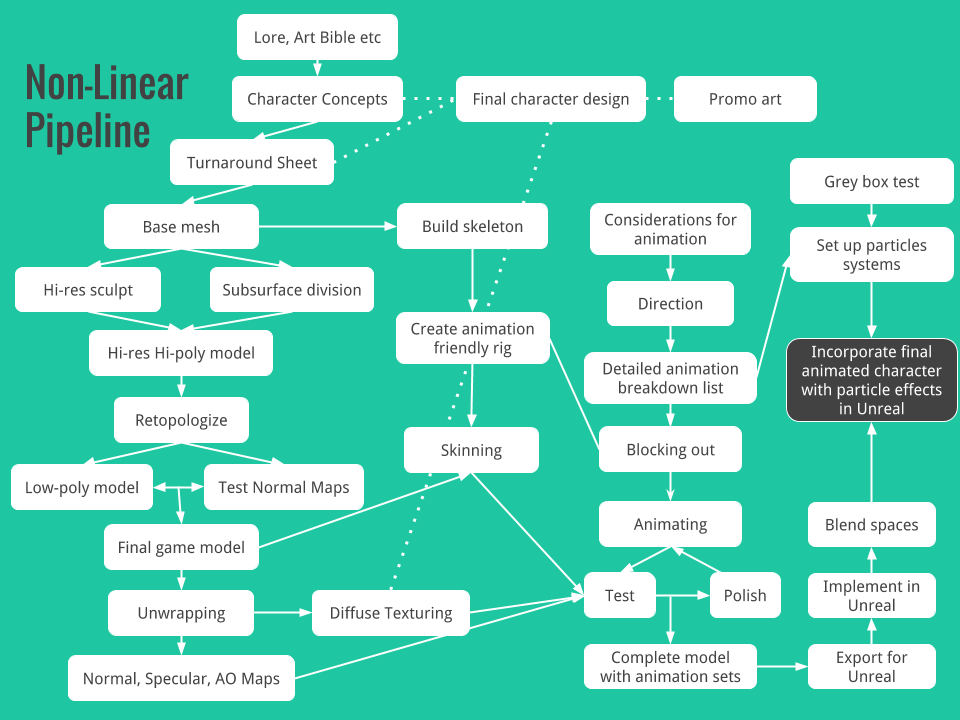 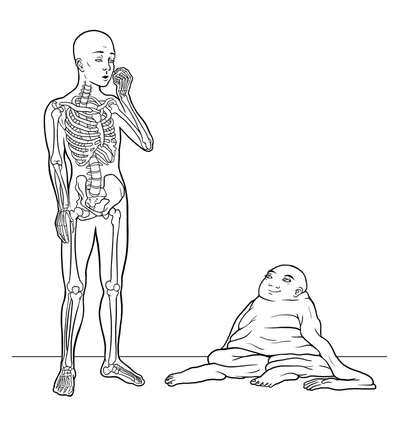 Animation
Rigging
Modeling
Texturing
Deforming a 3D model
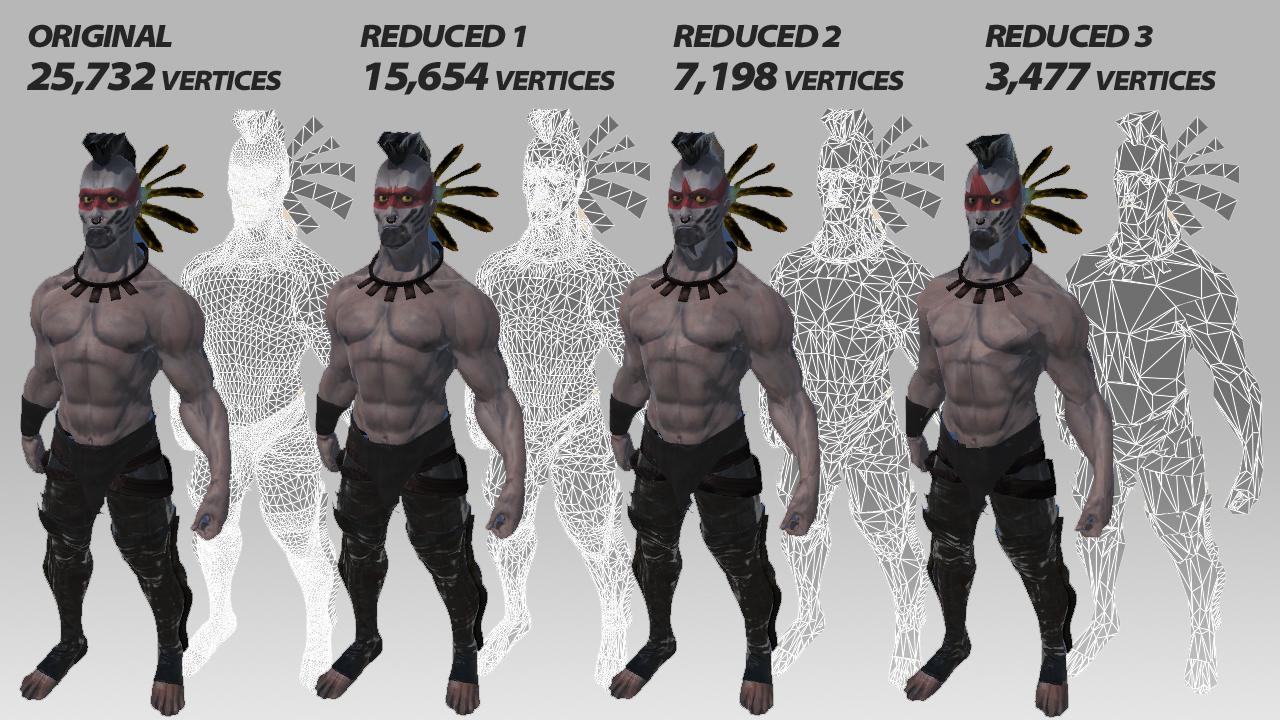 Brute-force deformation
Degree-of-freedom = #vertices x 3
Uncontrollable
Reducing DoF of deformation system
Deformation cage
Shape blending
Skeletal animation
…
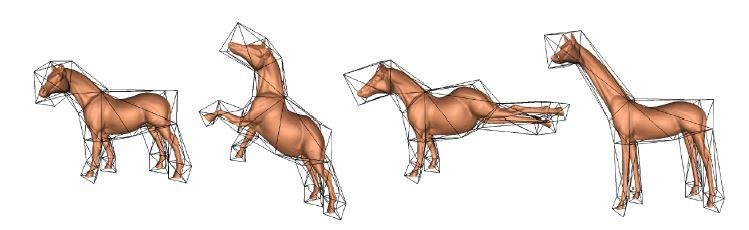 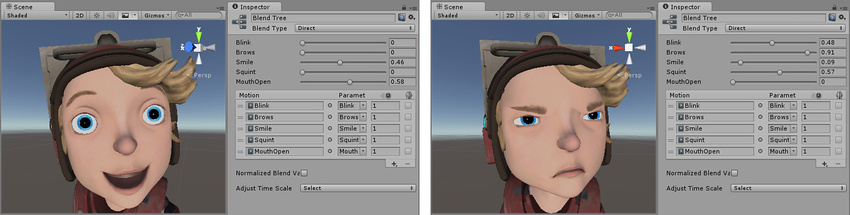 Rig, skeleton, joint, bone
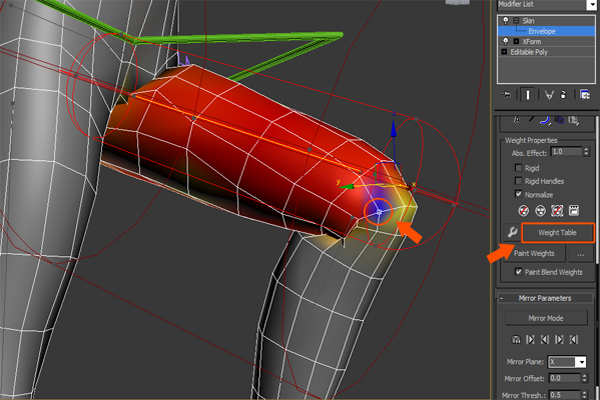 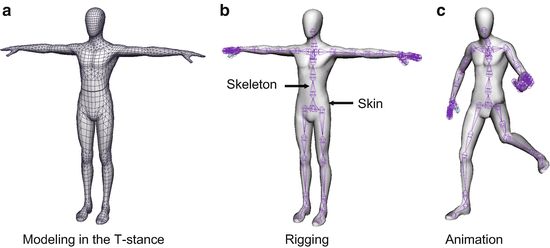 Skeletal hierarchy
Hierarchical relationship of bones
Tree structure
Root bone
Highest of the hierarchy
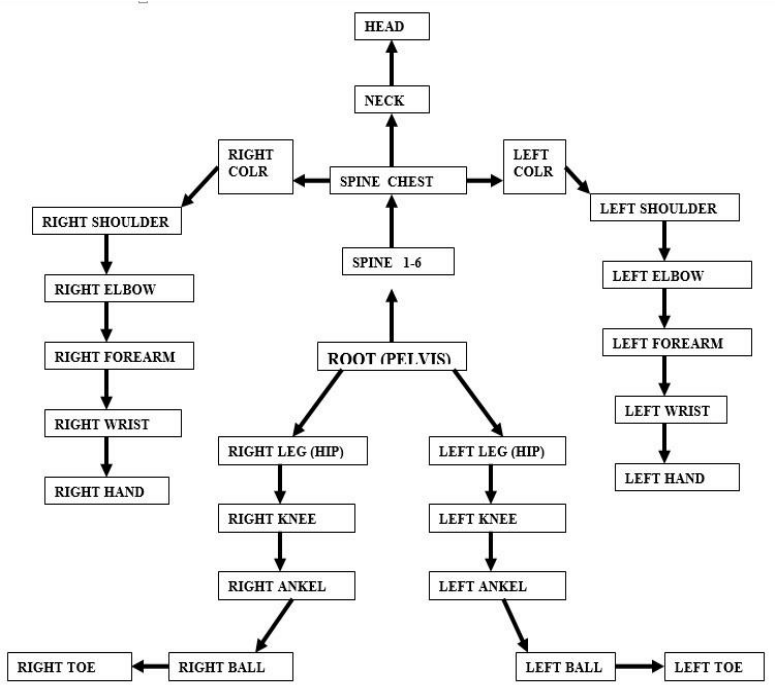 Forward kinematics / inverse kinematics
Leaf node of the hierarchy
Hand, foot, head, tail, …
Moves to a target, express an action, …
Position / rotation is determined by parents’ transformation
Forward kinematics (FK)
Computing resulting position from bone transformations
Inverse kinematics (IK)
Computing required bone transformations for desired position
Ambiguity  Adding more control points
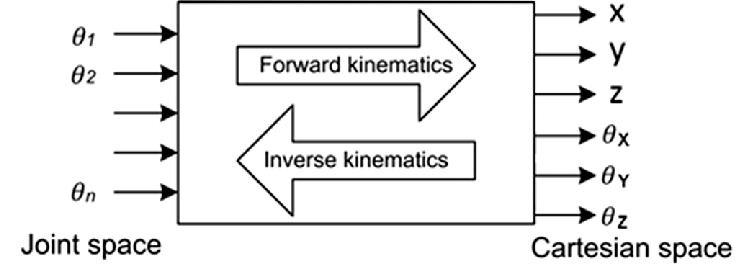 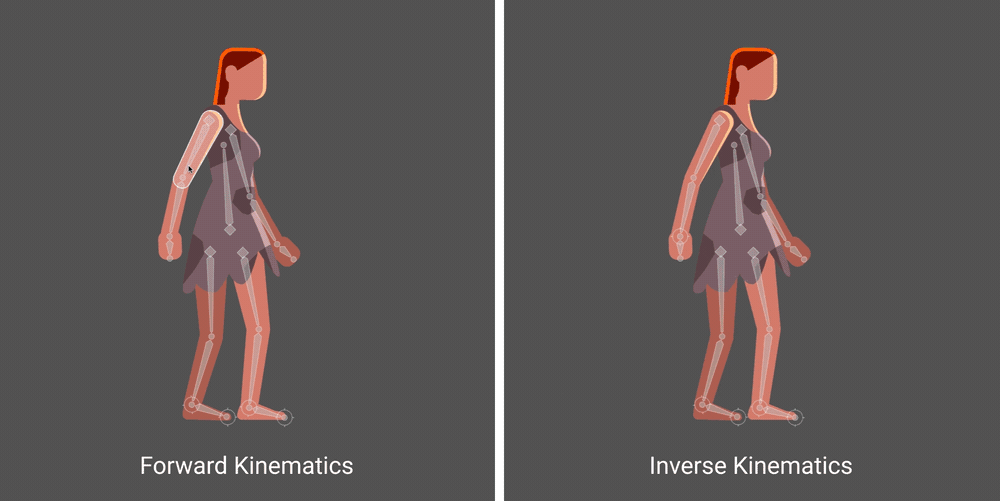 Rigging in Blender
Armature
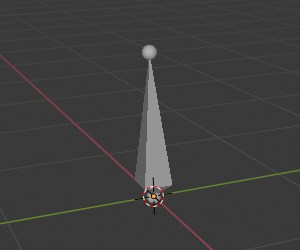 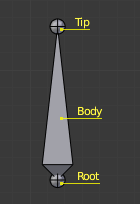 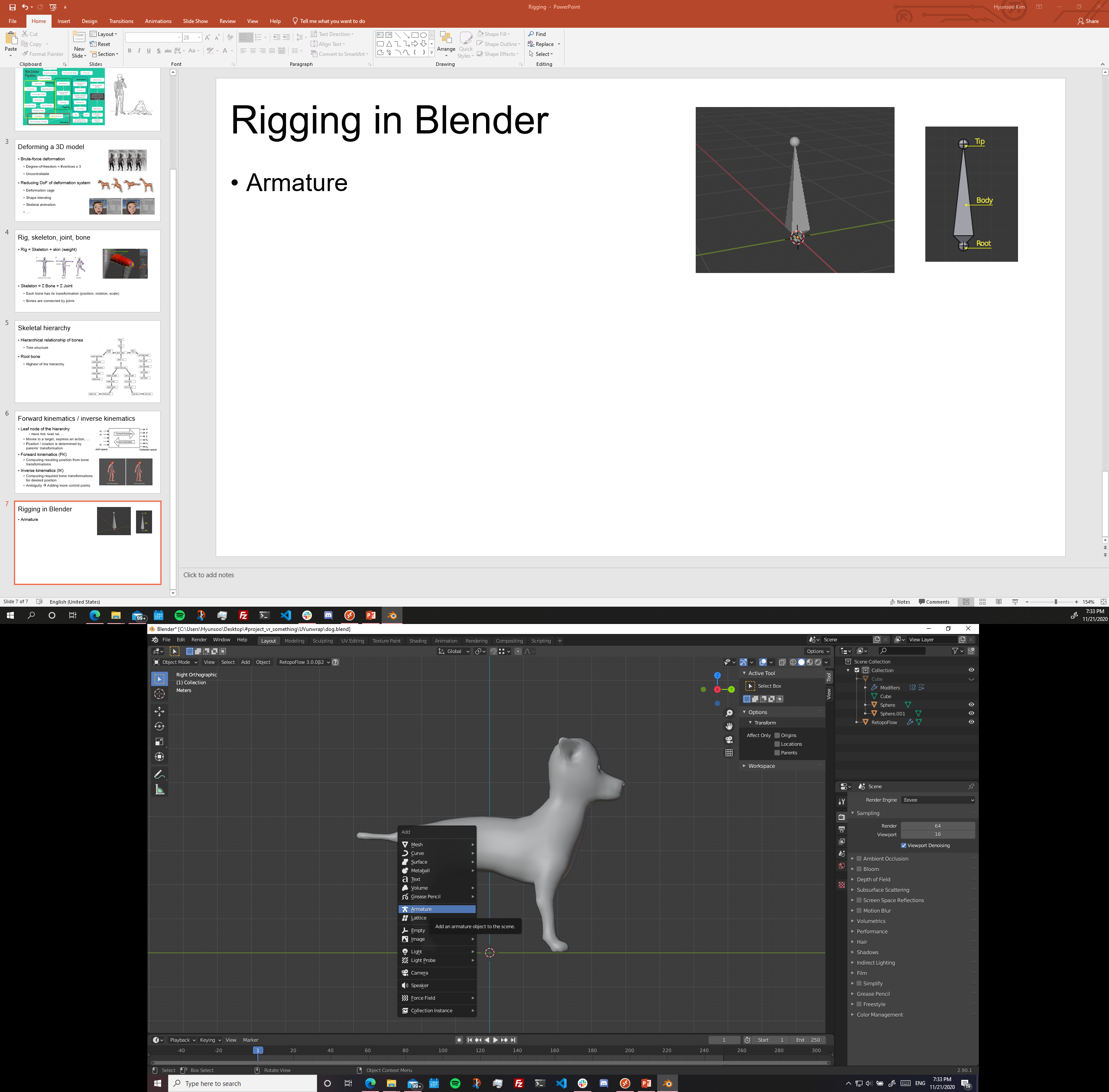 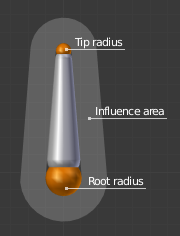 [Speaker Notes: https://docs.blender.org/manual/en/2.80/animation/armatures/index.html]
Rigging in Blender
Weight paint mode
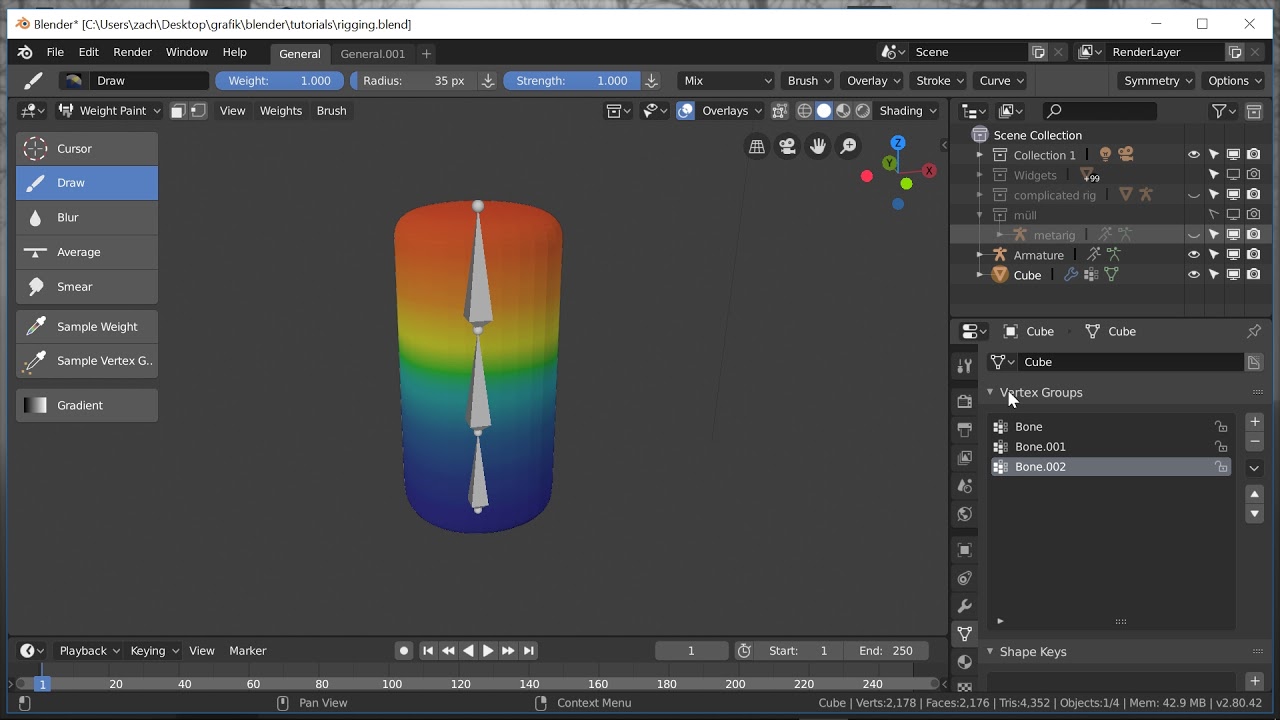 Rigging in Blender
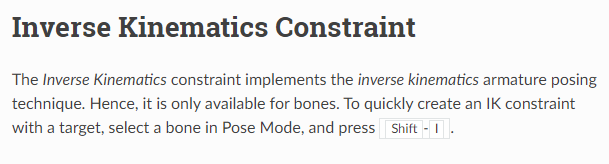 Inverse kinematics constraint
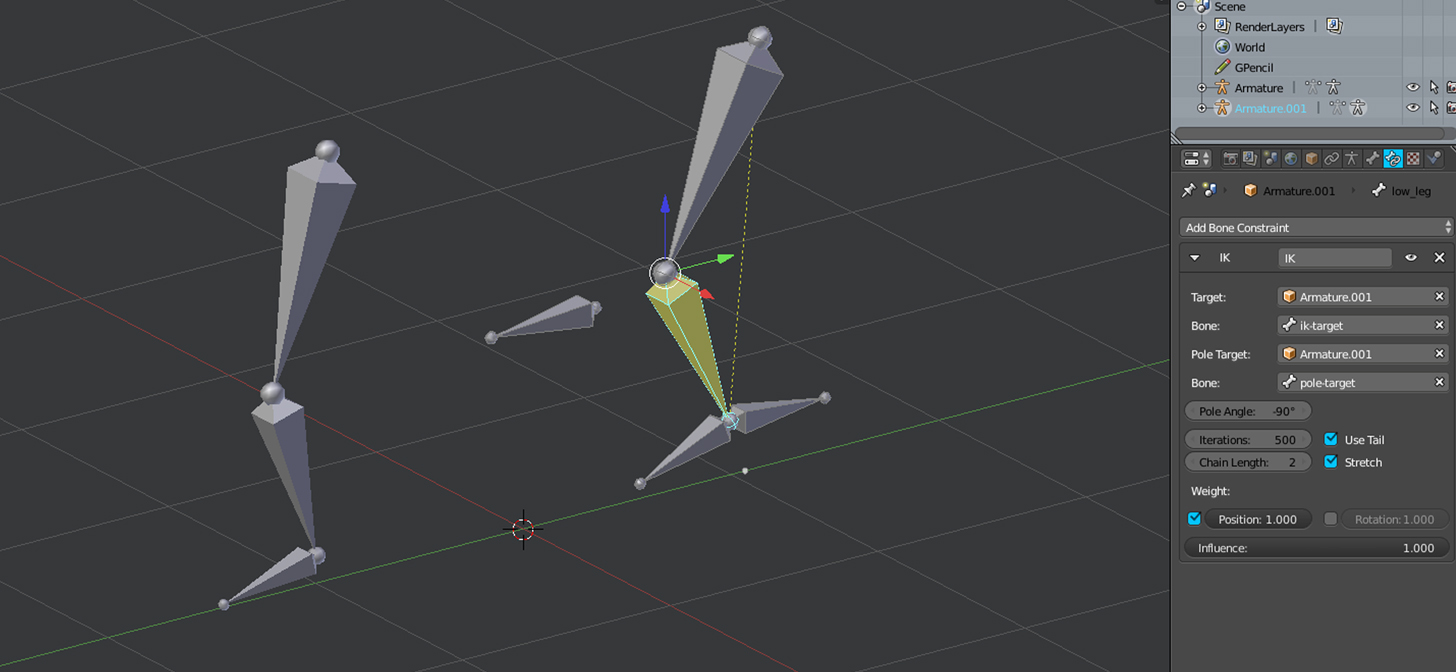 Blender addons for rigging
Rigify
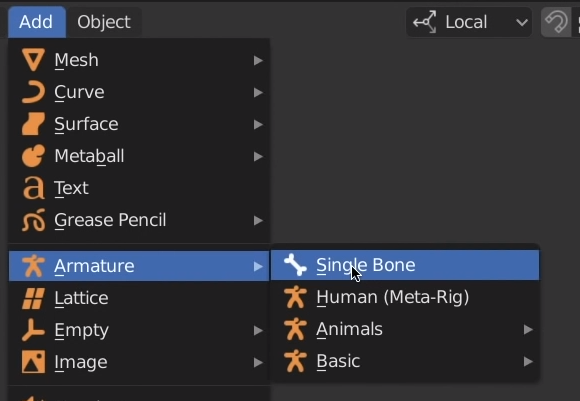